Autonomous Vehicles and Disability Access
February 19, 2021
Erin McAuliff, Taxis, Access and Mobility Services Division
Katie Angotti, Autonomous Vehicle Policy Manager
Agenda
TNCs & Disability Access 
AV Issues & Disability Access 
SFMTA’s Work
2
THE MARKET        THE HISTORY        THE GOAL        OUR METHODS          OUR RESEARCH
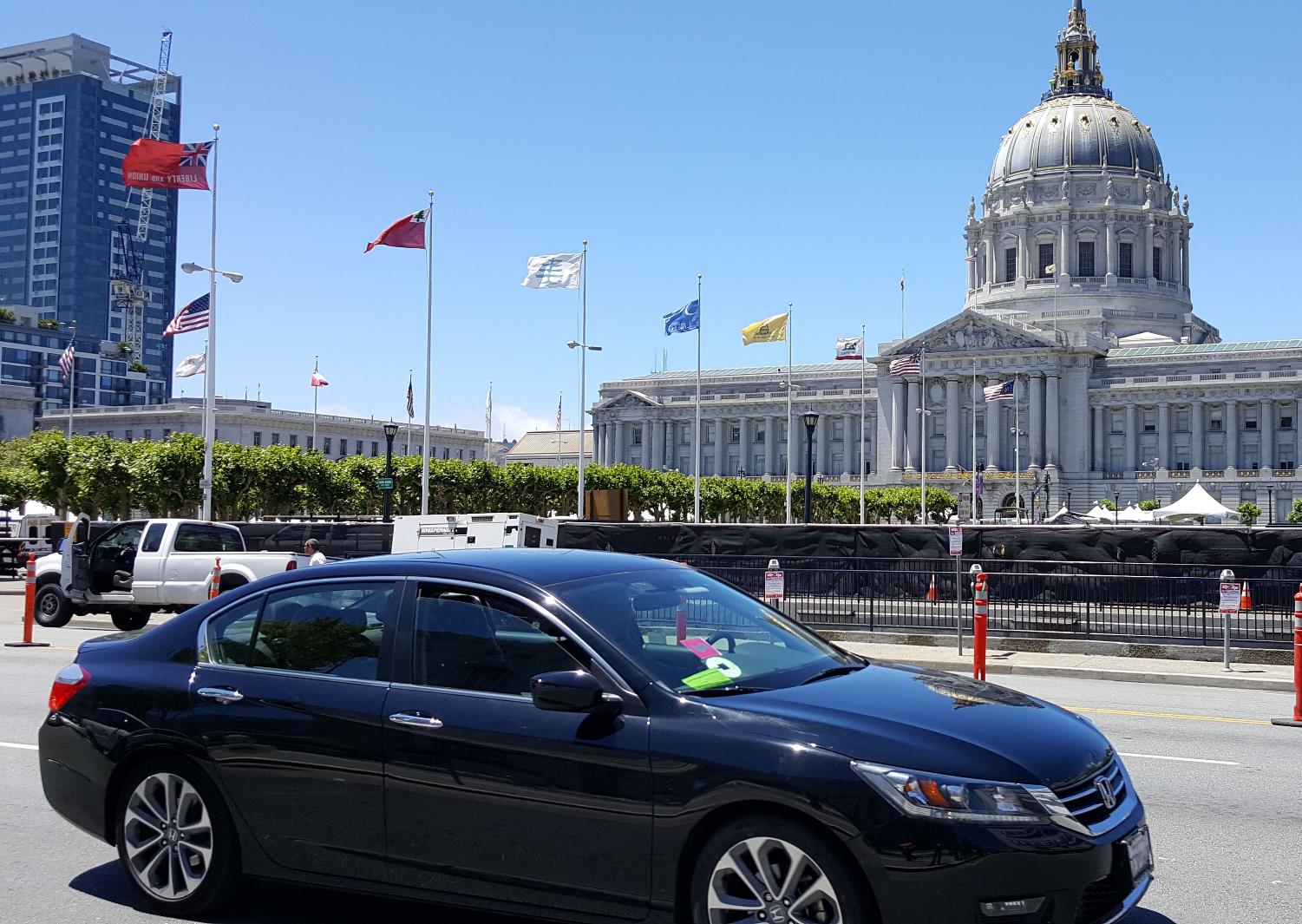 Transportation Network Companies in San Francisco
170,000 trips on a typical weekday
15% of all weekday vehicle trips starting and ending in SF
50% of the change in congestion between 2010 and 2016
THE MARKET        THE HISTORY        THE GOAL        OUR METHODS          OUR RESEARCH
TNCs and Disabled Access
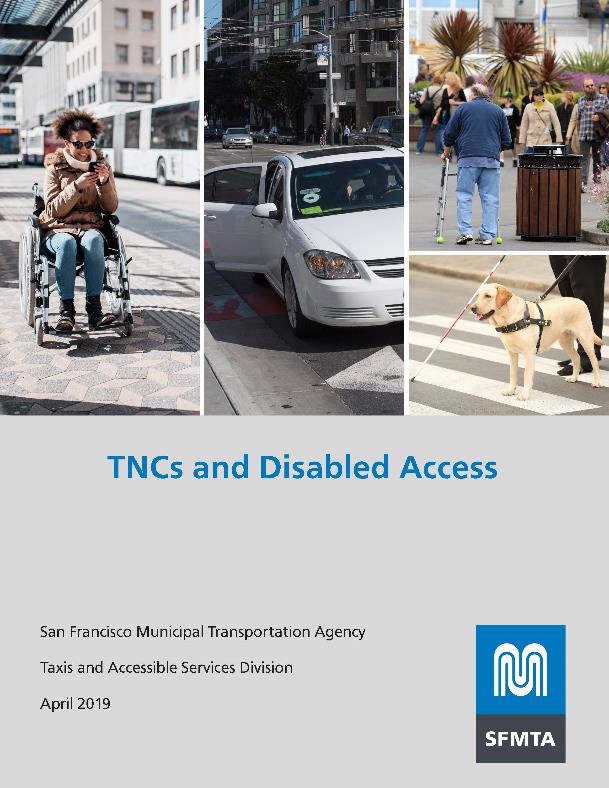 Report published April 2019
TNCs expanded access for some but not equally for all 
Diminished access to other forms of transportation
Case studies from other cities
Recommendations to improve access

TNC Access for All Act
Administered by the California Public Utilities Commission
Fees on TNC rides fund WAV services offered by TNCs or other access providers
AVs & Disability Access: Regulatory Context
CPUC Passenger Service Permits:  
Pilot testing passenger service with safety drivers
Pilot testing passenger service without drivers
Regulations for deployment               to provide commercial service
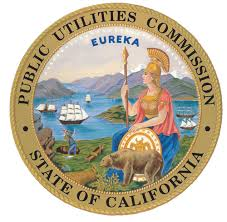 AVs & Disability Access: Issues
Human Machine Interface 
Accessibility of ride-hail apps to hail
Wayfinding to vehicle and arrival notification
Accessible in vehicle directions, navigation, emergency notifications
Drop-off point orientation
AVs & Disability Access: Issues
Hardware 
Accessible handles
Wheel-chair accessible (folding & non folding)
Lift/Ramp securement system 

Passenger Service 
Equivalent service 
Data and privacy requirements
AVs & Disability Access: Vehicle Types in San Francisco
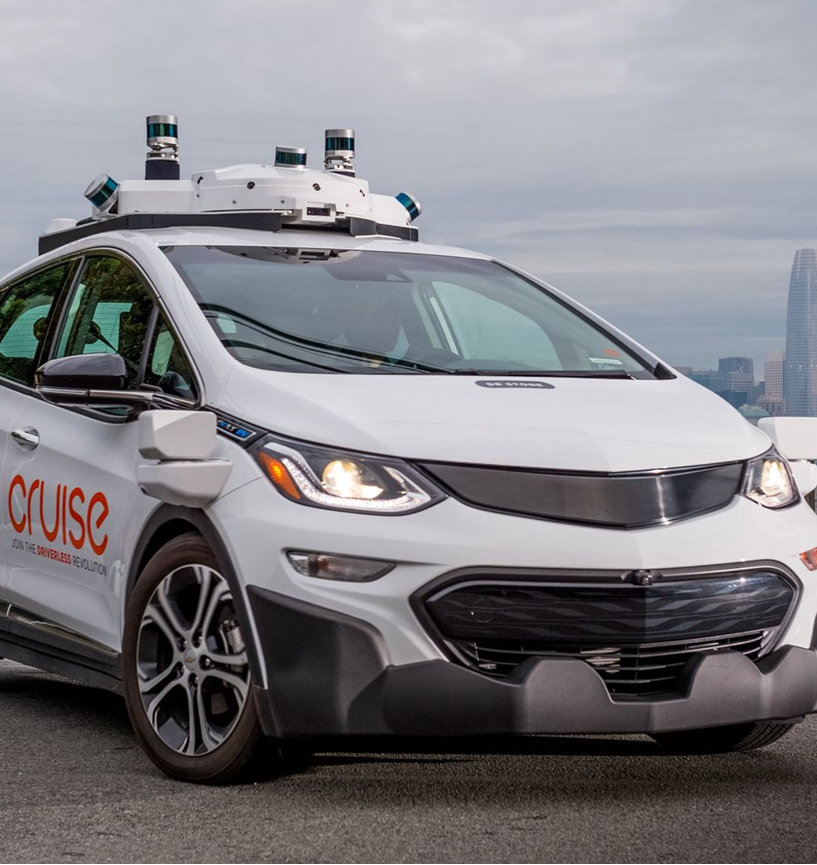 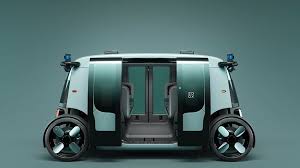 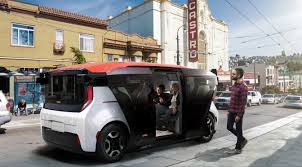 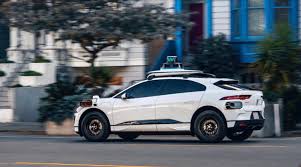 AVs & Disability Access: SFMTA’s Work - State
AVs & Disability Access: SFMTA’s Work - Federal
AVs and services should be born accessible 
Prioritize policies that break down barriers and expand accessible and affordable transportation for people with disabilities 
Include organizations representing people who need wheelchair accessible vehicles on any federal advisory council
AVs & Disability Access: SFMTA’s Work – Local
Meet with local AV developers to provide feedback on disability work 
Encourage local AV developers to incorporate universal design standards in their prototypes
Educate local AV developers on needs of people with disabilities
THANK YOU
Resources 
TNCs and Disabled Access report https://www.sfmta.com/sites/default/files/reports-and-documents/2019/05/tncs_and_disabled_access_report.pdf
Auto Alliance Workshop Series on Accessibility (Workshop Materials and registration) https://autoalliance.org/avsaccessibility/
Disability Rights Education & Defense Fund – AV Public Policy https://dredf.org/public-policy/transportation/autonomous-vehicles-avs-also-known-as-self-driving-cars/
The Ruderman White Paper: Self-Driving Cars: The Impact on People with Disabilities https://rudermanfoundation.org/wp-content/uploads/2017/08/Self-Driving-Cars-The-Impact-on-People-with-Disabilities_FINAL.pdf

Contacts 
Erin McAuliff: Erin.McAuliff@sfmta.com 
Katie Angotti: Kathryn.Angotti@sfmta.com